WW2: Lecture 4
1939-1945
Day’s preview
Current Events

Lecture

Video
Review of last class
Battle of Britain
-German attempt to invade Britain, fought in air

Battle of Ortona
-major Canadian victory

Operation Barbarossa/Invasion of Russia
-arguably cost Germans the war

Pearl Harbor
-brought USA into was against Axis
D-Day
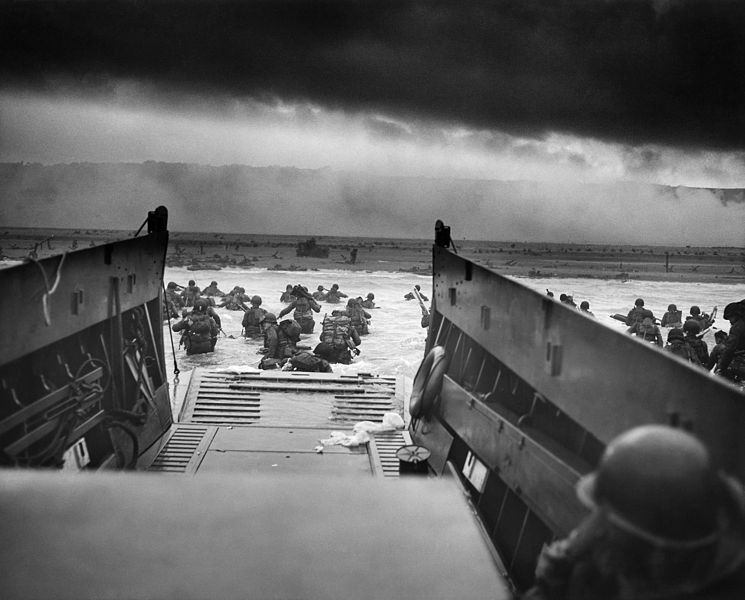 D-Day
June 6, 1944
Allied invasion of Europe- Normandy region of Northern France
A 5 pronged attack, along an 80km stretch  of beach.
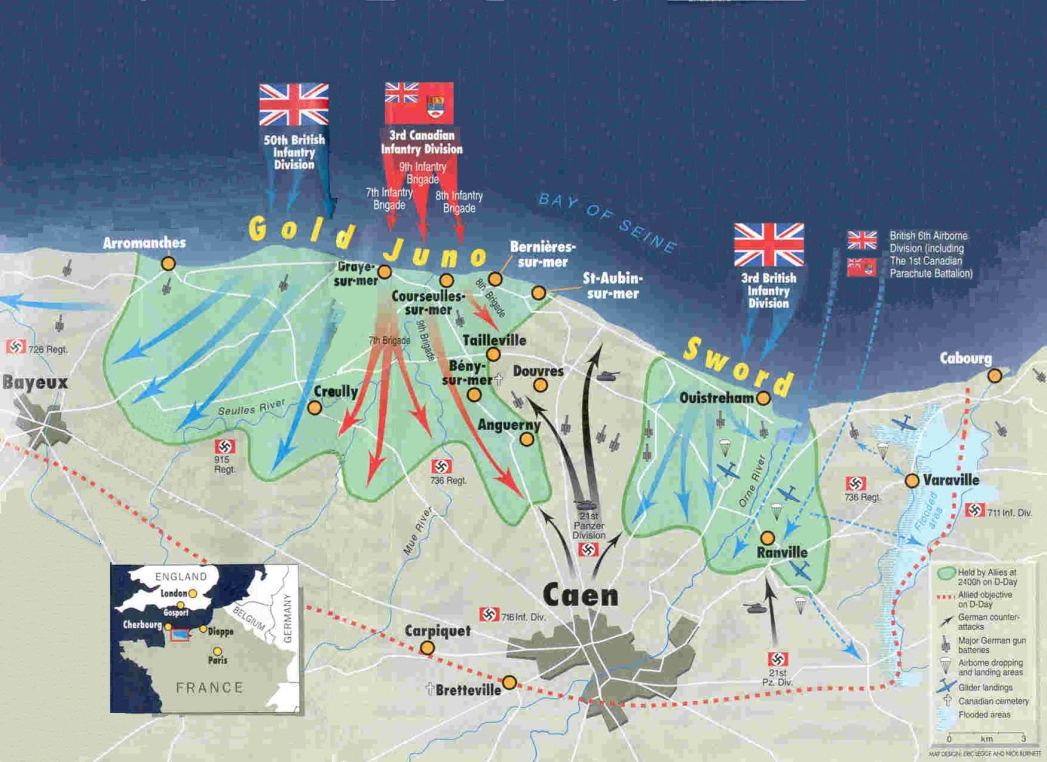 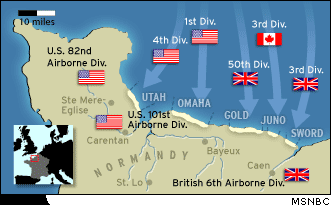 D-day beaches
Canadian forces attacked at “Juno” beach

30,000 Canadian soldiers fought

359 Canadians died on D-day

By the end of the day Canadian forces had reached farther into German territory than any other force.
D-day
Operations began @ midnight with paratrooper being dropped in behind 
   enemy lines 

What would be the job 
    of these men?
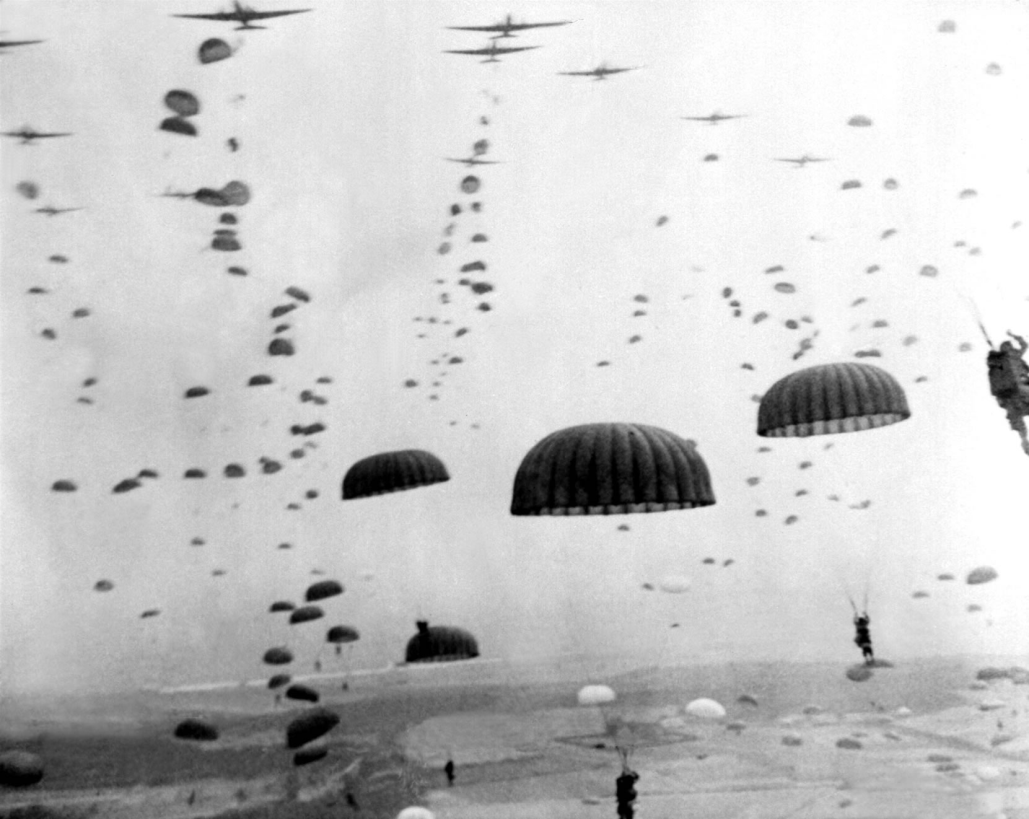 D-day
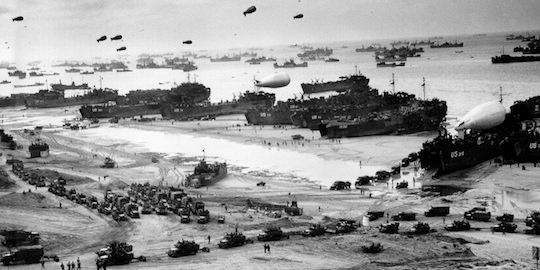 Canada liberates Holland
In 1945 as allied forces move across Europe liberating cities from the Germans, Canada was assigned the task of liberating Holland
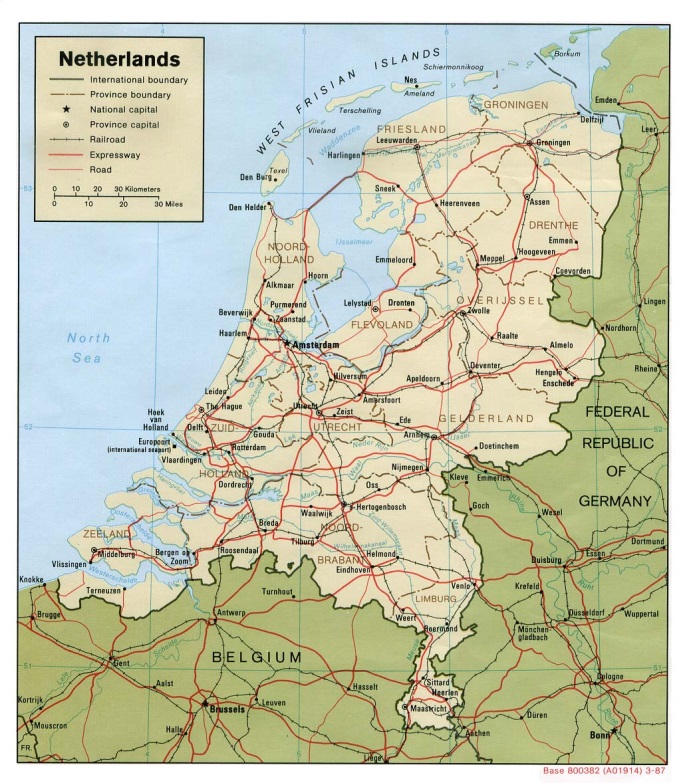 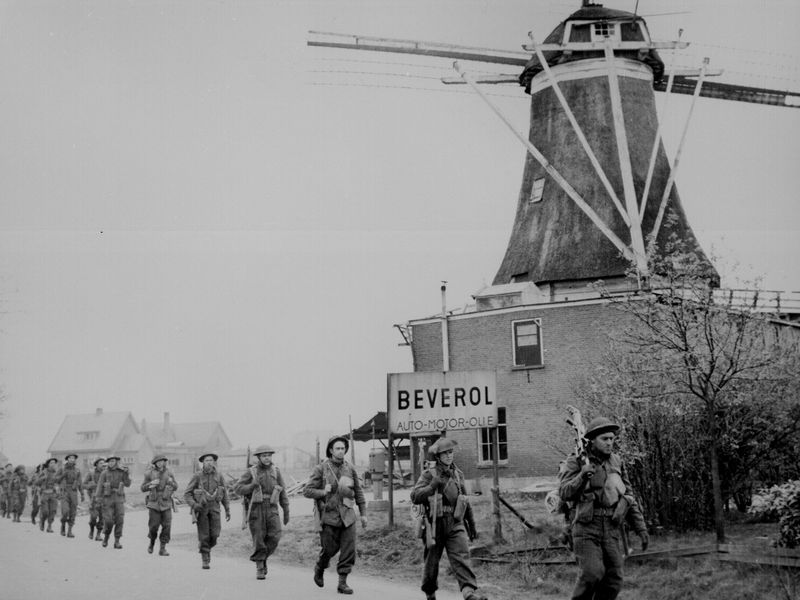 Canada liberates Holland
Fighting was hard; mostly in cities, Canadian casualties were high- 6300
Canadian forces gave a great deal of aid to the citizens of Holland who were starving after German 
Ever since people from Holland have held a high esteem and great respect for Canadians.
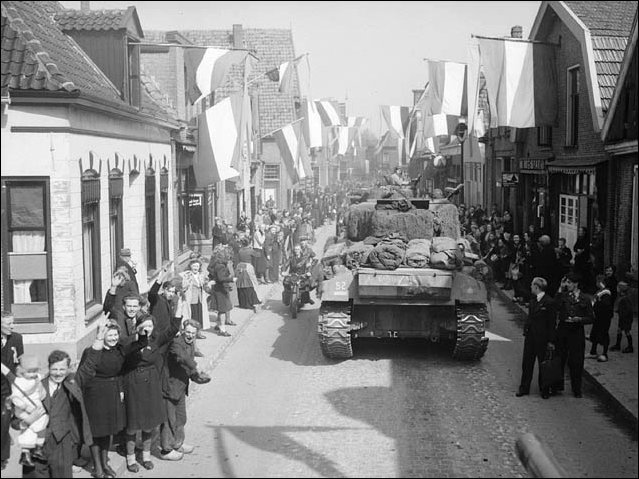 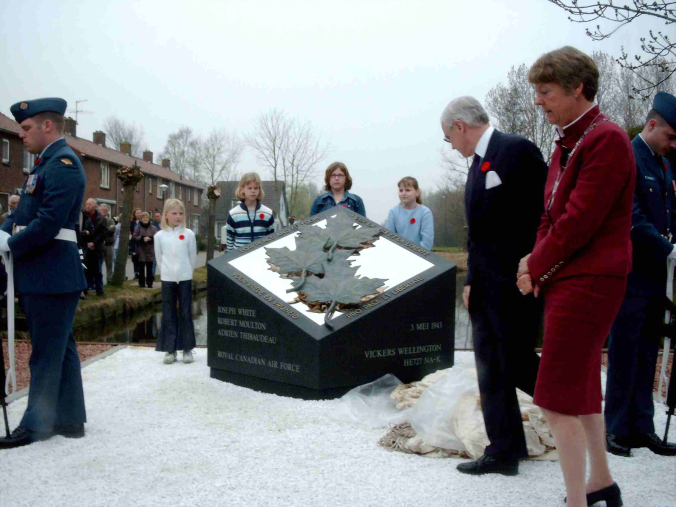 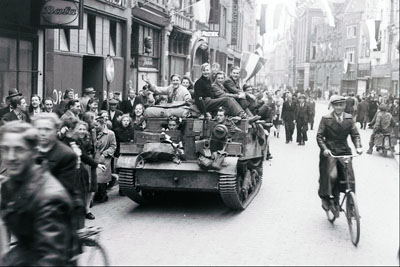 Women in the war
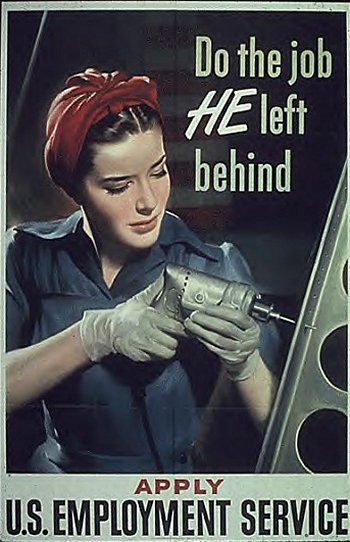 Women in the war
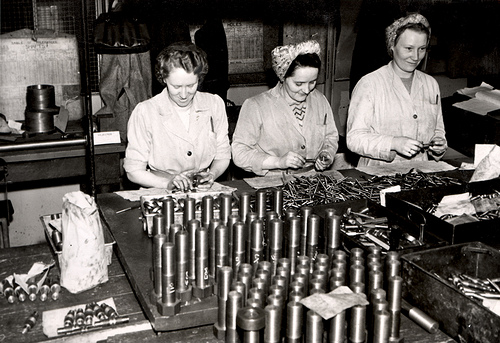 Women in the war
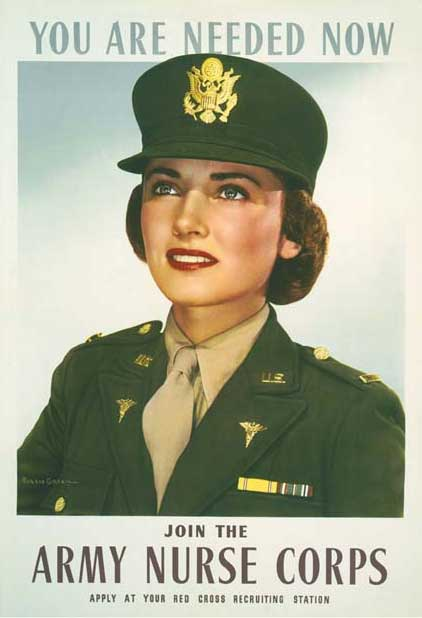 Women in the war
Much like WWI, women filled the jobs of men who had left to fight in the war.

Single women were in demand because they had limited family obligations.
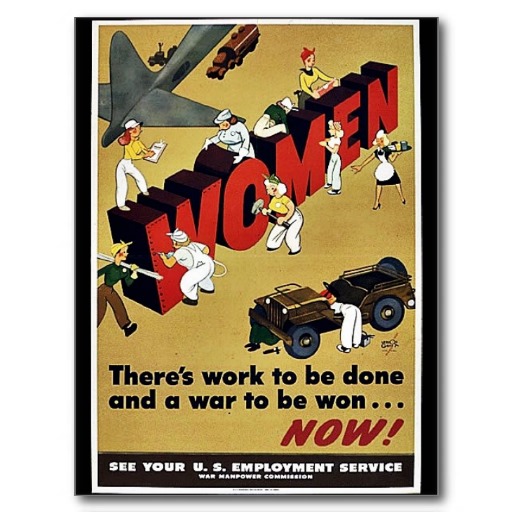 1st Nations Involvement
Reasons to join war effort:
Pay- many were living in poverty
Nazi ideals conflicted with their own
Pressured by recruiters
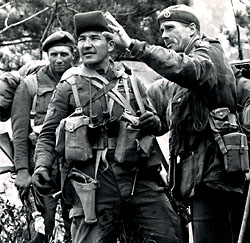 1st Nations Involvement
Mostly served as infantry because:
Infantry need the most bodies
Navy & air force had restrictions for who could serve; education and race being limiting factors
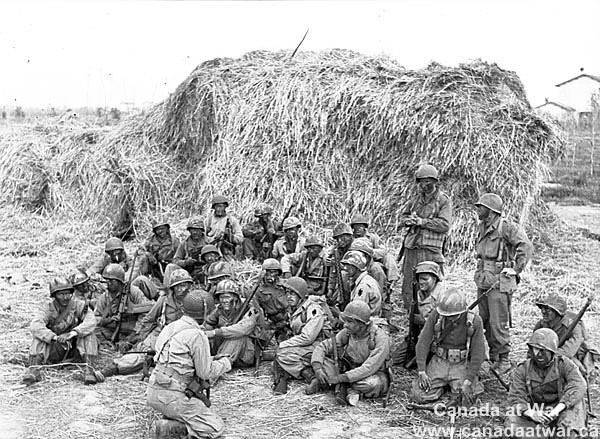 1st Nations Involvement
“Pure European descent”, “…be a British born subject, of a white race”= racism

1st N. served in every military campaign in the war from Dieppe to Normandy

Donated over $23,000 to the red cross and various war efforts- financial contributions

Over 200 1st N. died during WWII
1st Nations Involvement
3,090 men and women enlisted in the war effort

This number does not represent the real number because:
Some 1st N. had given up their status due to treaty negotiations and marriage laws
Metis and Inuit were not included as “Indians”
Those bands close to the US border served in the American army

Over 200 1st N. died during WWII
Japanese internment
Canadians began to fear Japanese invasion and thought Japanese descendants in Canada would aid the potential invaders.
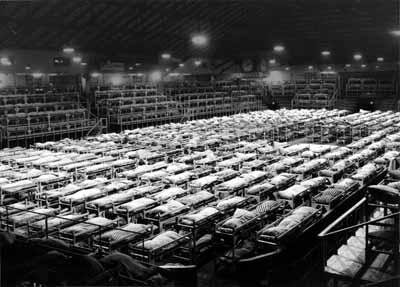 Japanese internment
As a result 21,000 Japanese were moved into internment camps or east of the Rockies
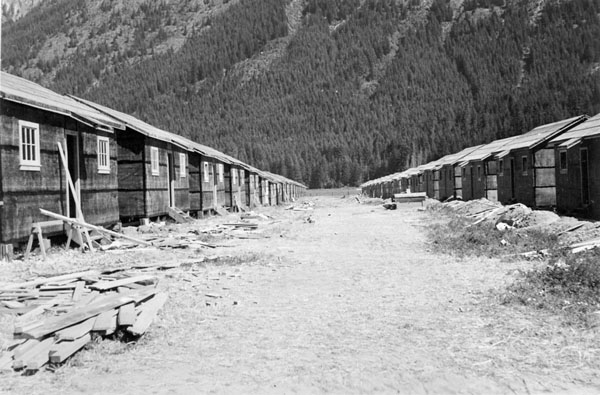 Japanese internment
All belongings of Japanese people were confiscated by the government and sold.
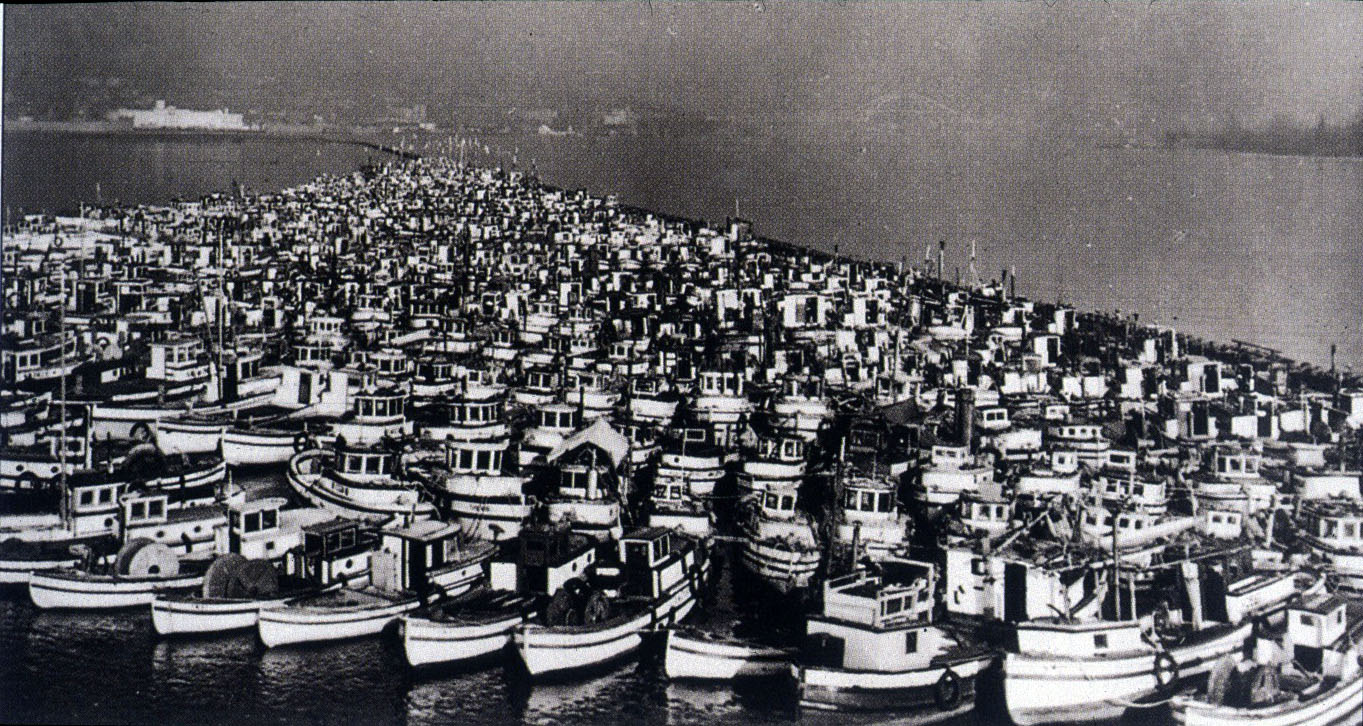